Природні зони Євразії: лісостеп і степ, напівпустелі і пустелі
Бартош Є.М.
Зона степів та лісостепів
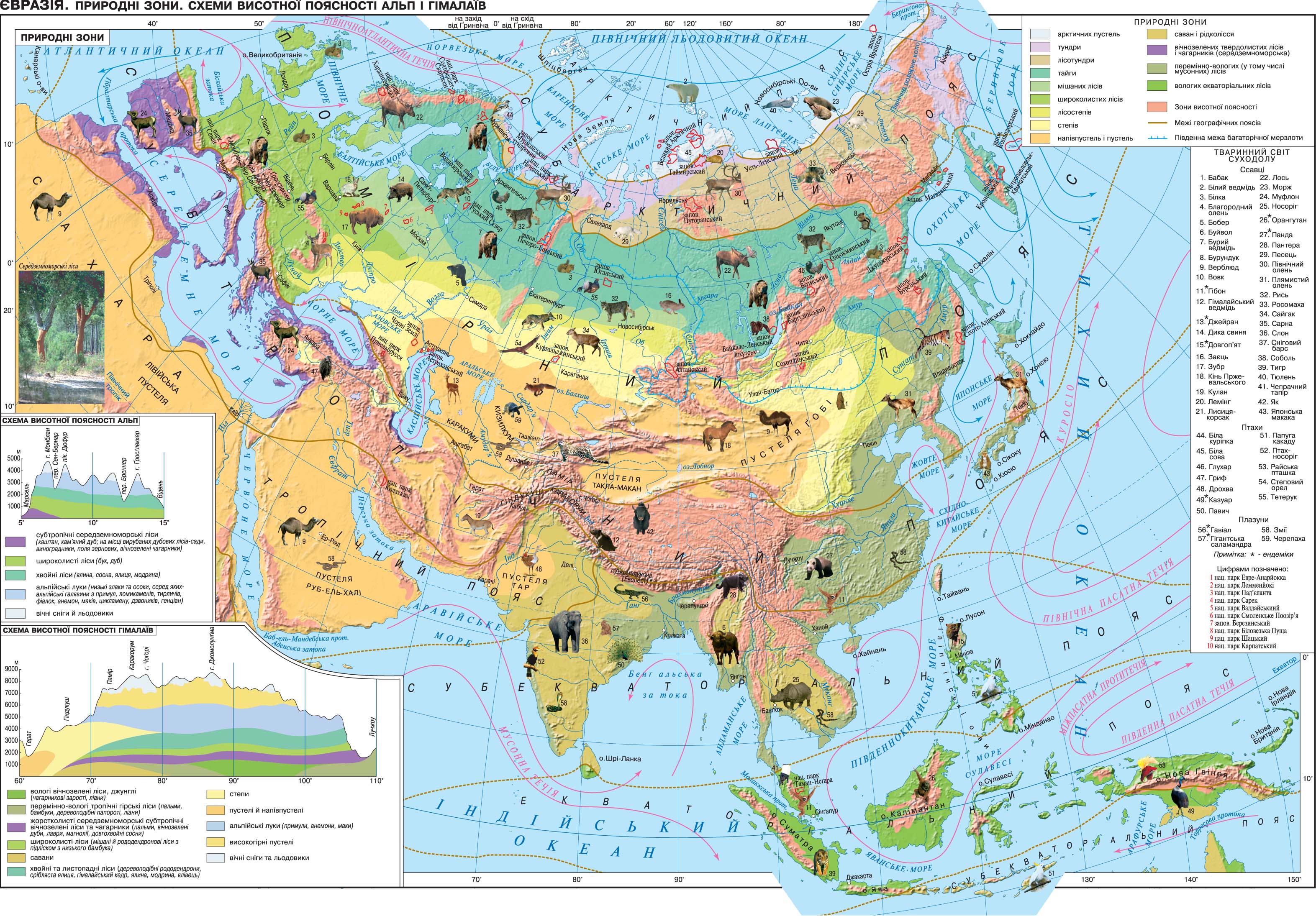 Географічне положення 
Південь Східноєвропейської та Західносибірської рівнин, Казахський дрібносопковик
У лісостепу чергуються лісові (більш зволожені) та степові ділянки




Степ – безлісий простір. Ліси тільки в долинах річок та балках
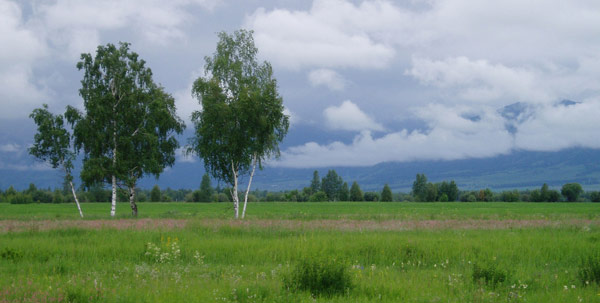 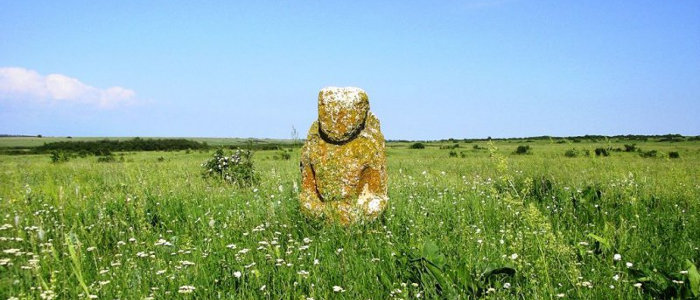 Степ - континентальна природна зона
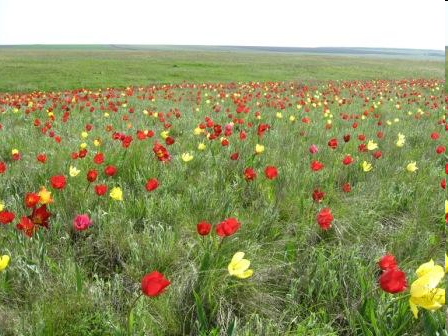 Клімат 
Т°С січня -5…      -16°С 
Т°С липня +23 … +24°С 
Річна кількість опадів 300-400 мм
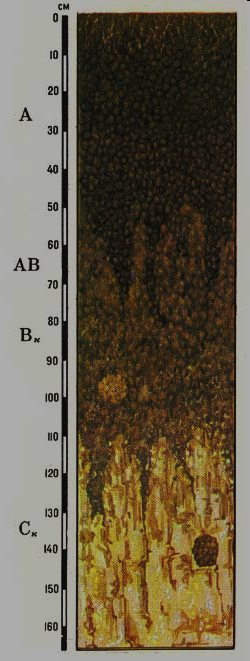 Чорноземи – найродючіші ґрунти планети – мають  найвищий вміст гумусу
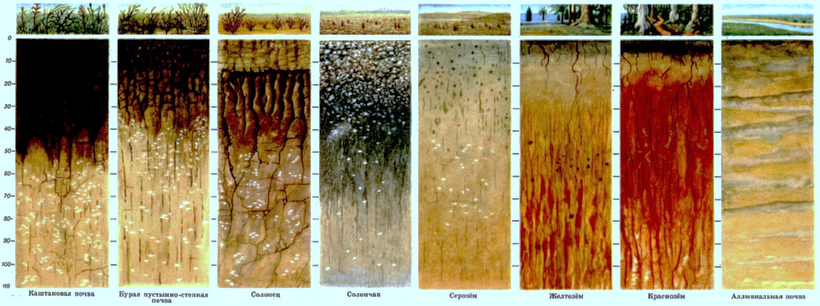 Каштанові – через сухість клімату менш потужні та бідніші на гумус
Лучний степ
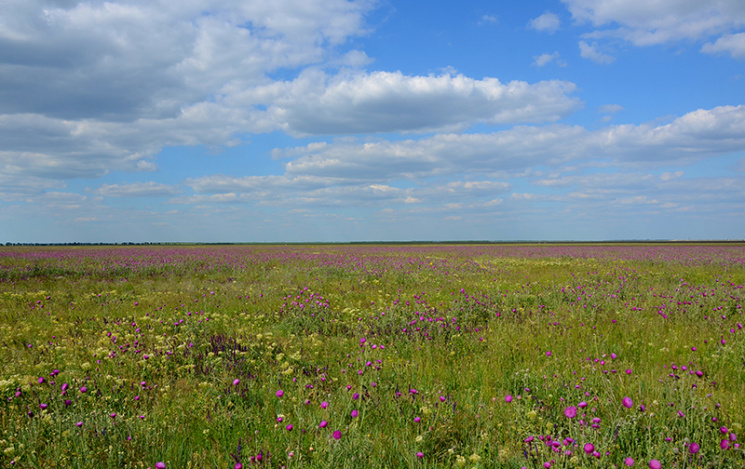 Різнотравно-ковиловий степ
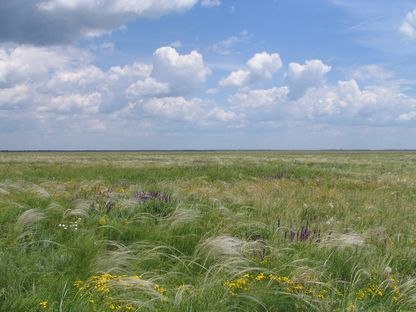 Ковиловий степ
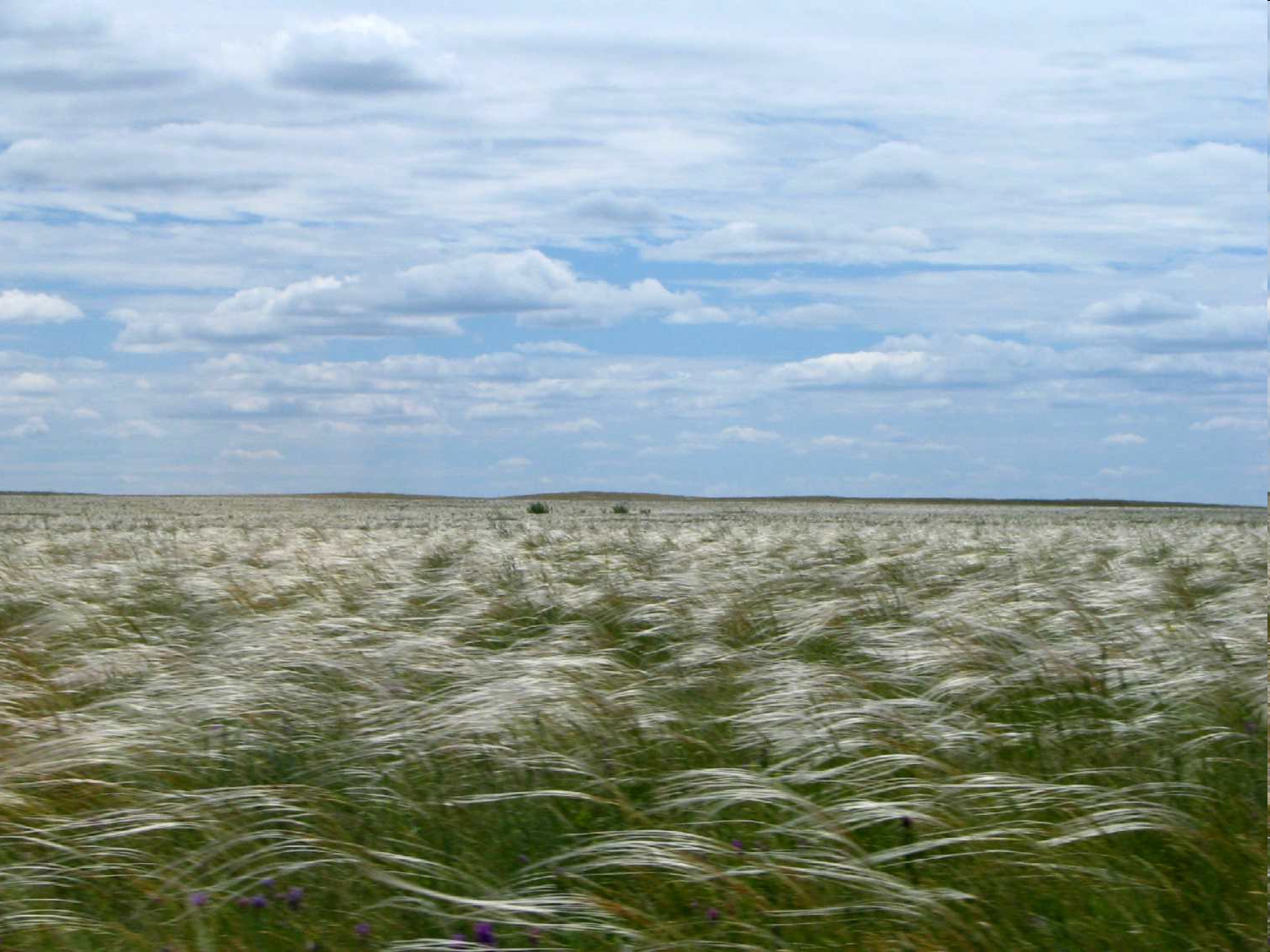 Ковила
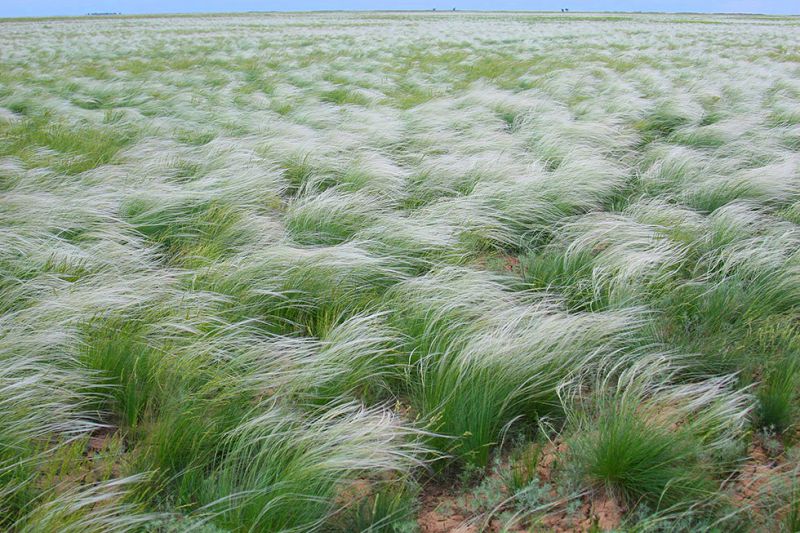 Типчак
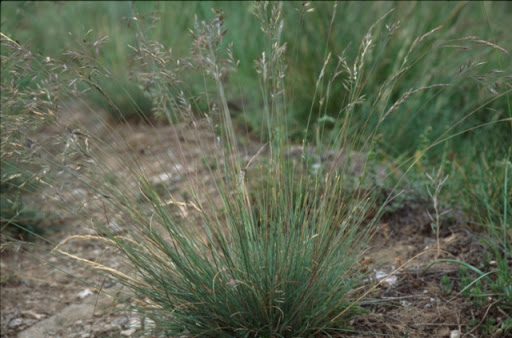 Курай
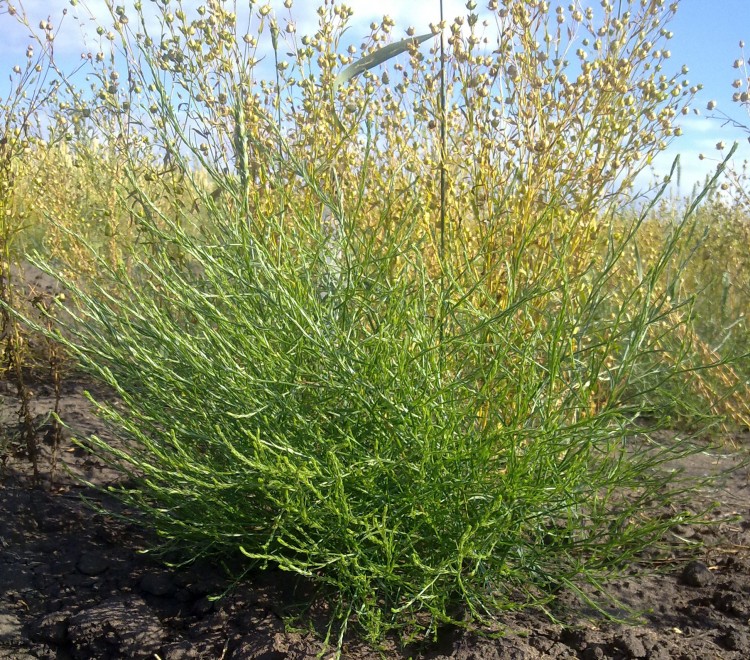 Степовий 
орел
Тушканчик
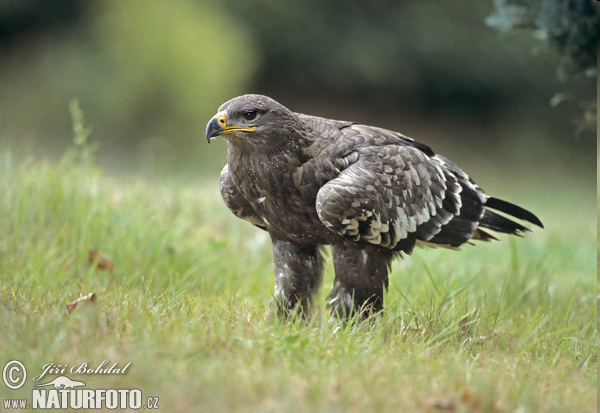 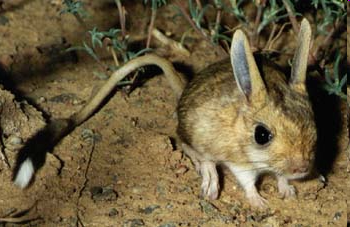 Хом'як
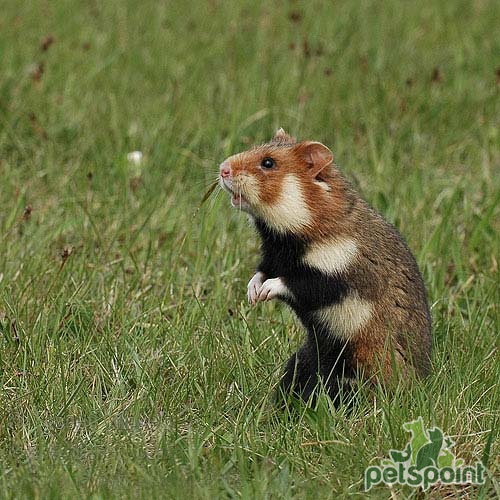 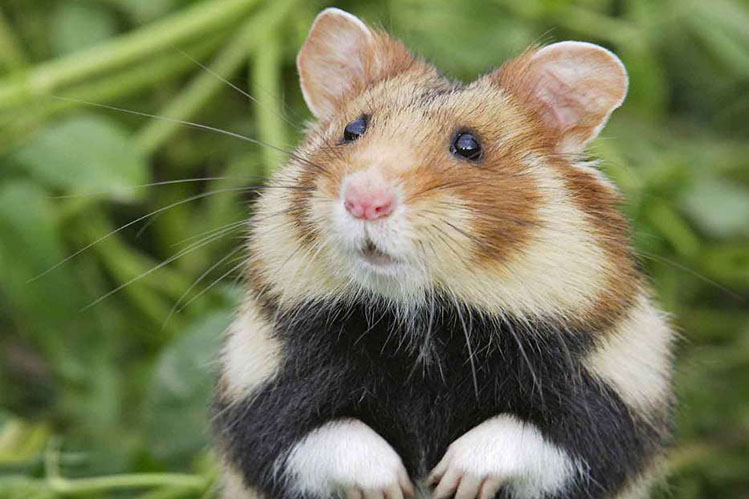 Байбак
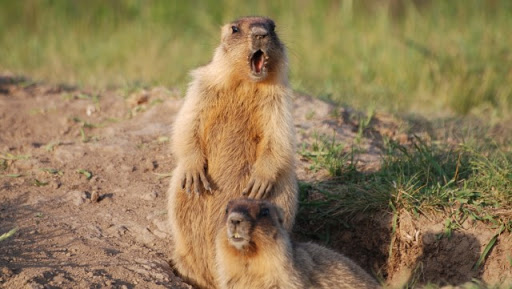 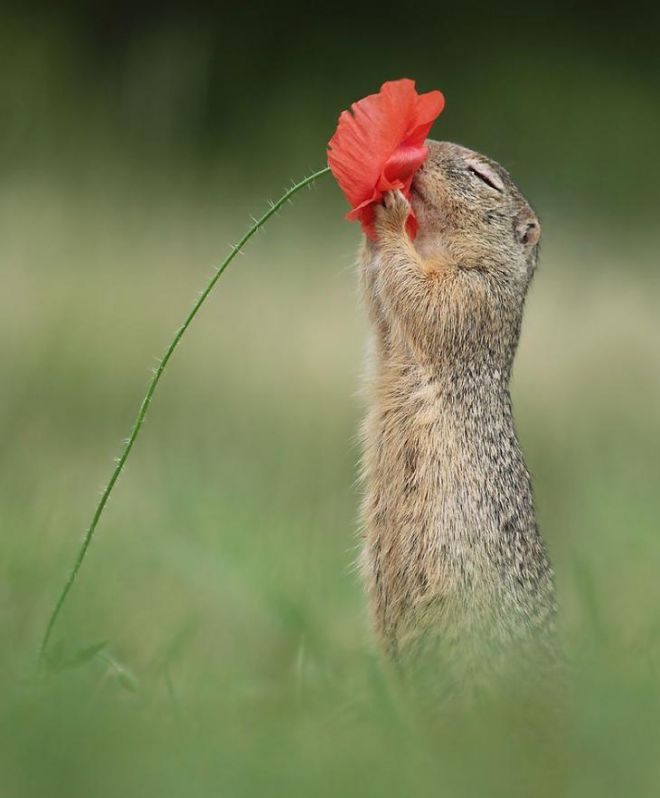 Ховрах
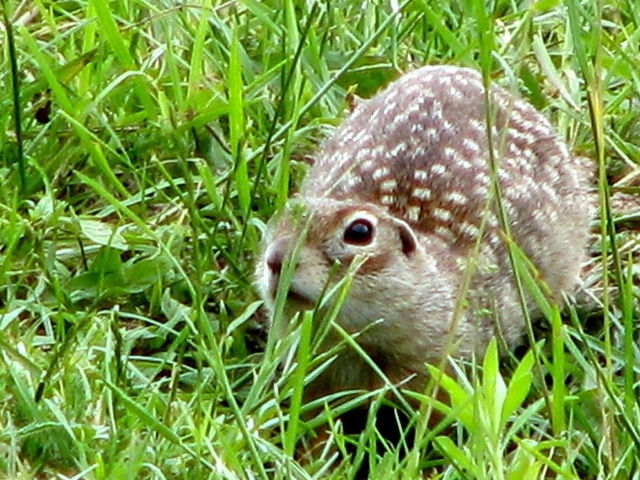 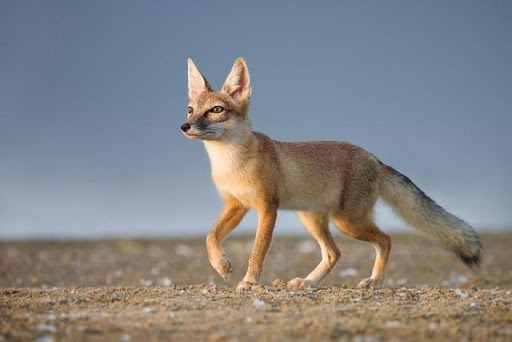 Хижаки степу
степова лисиця-корсак


тхір
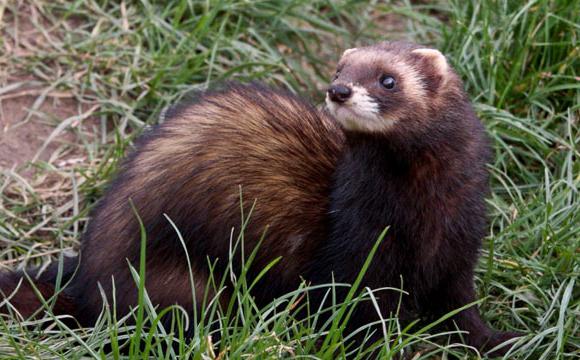 Сайгак – пристосований добувати корм із під снігу
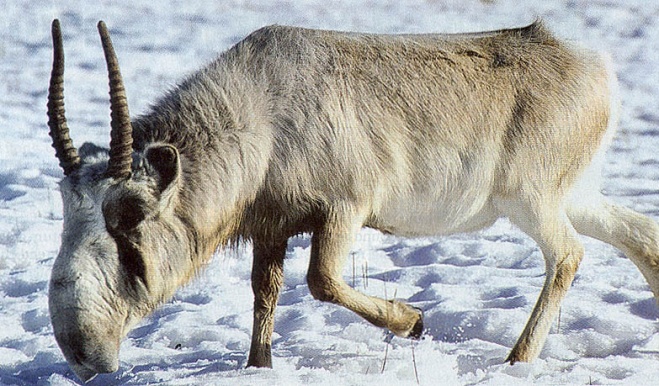 Дрофа                      Беркут
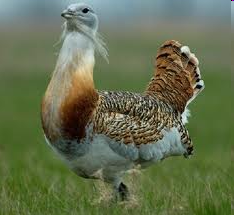 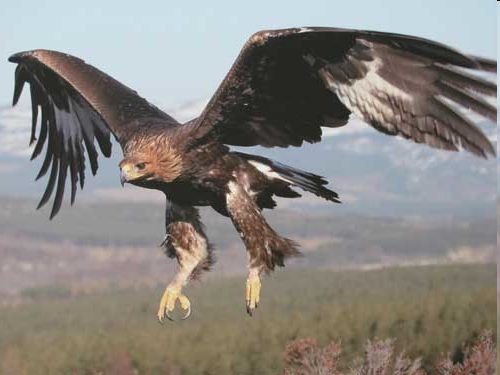 Напівпустеля
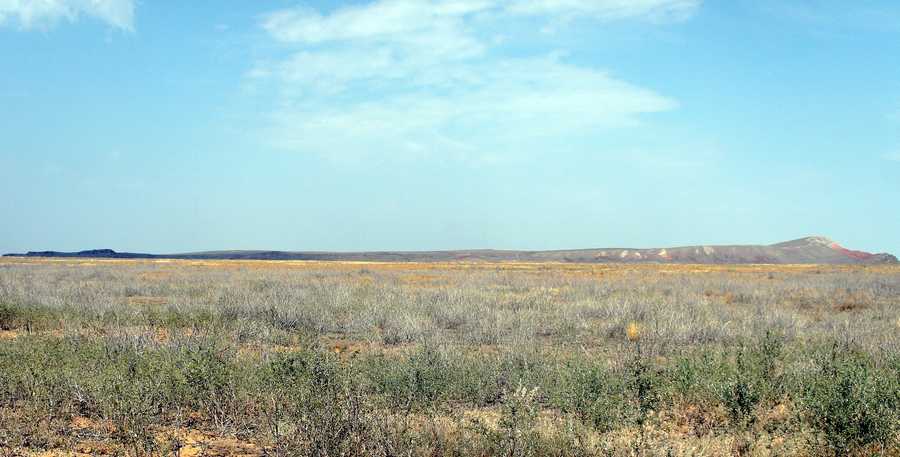 Напівпустелі помірного поясу після розтавання снігу завдяки ефемерам (рослинам з коротким вегетаційним періодом) та ефемероїдам (здатним перебувати тривалий час у стані спокою завдяки цибулинам) перетворюються на квітучий килим, літом – вигорають!
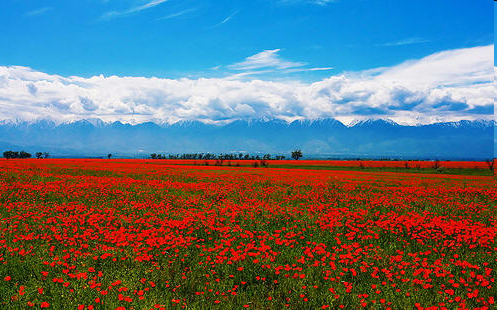 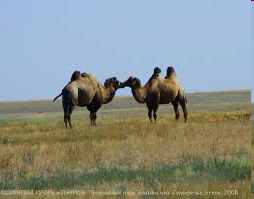 У пустелях поширені еолові форми рельєфу – дюни та бархани
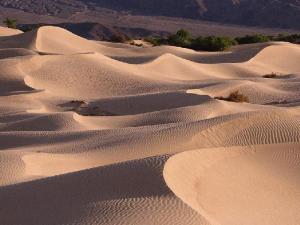 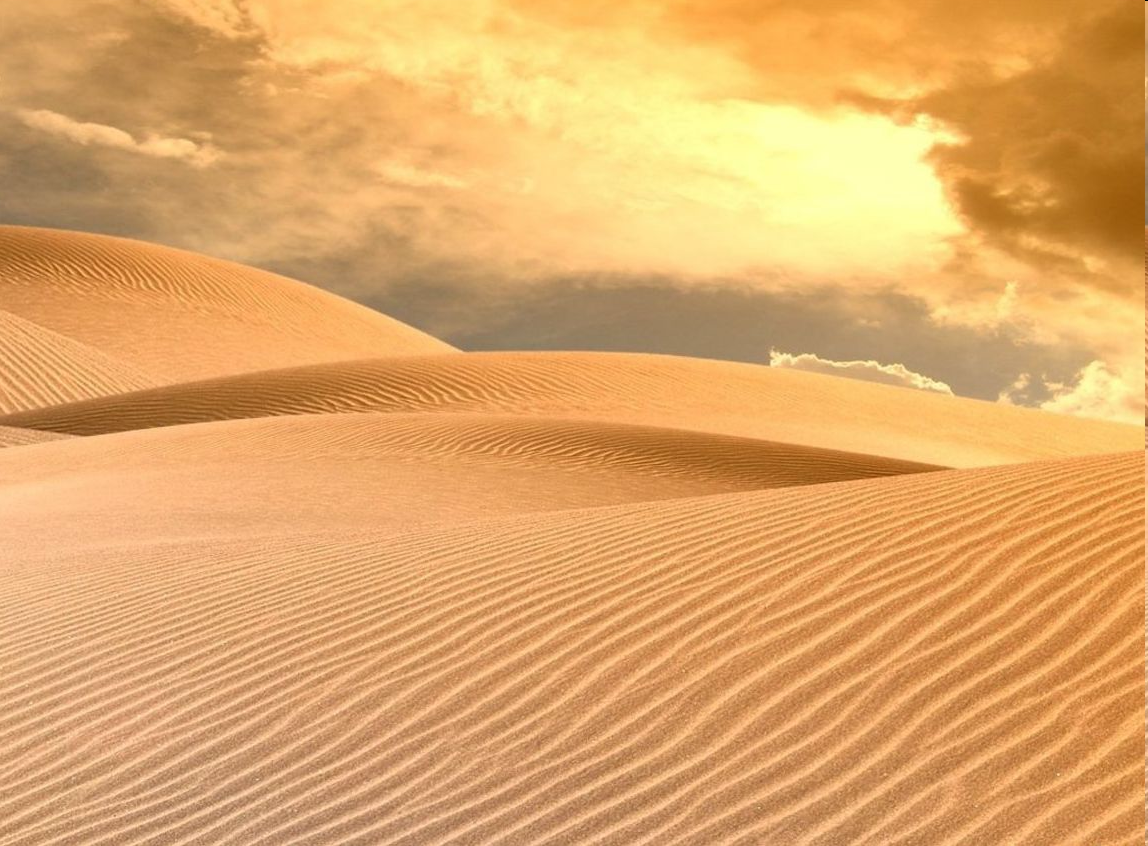 Серед пустель за кліматом розрізняють
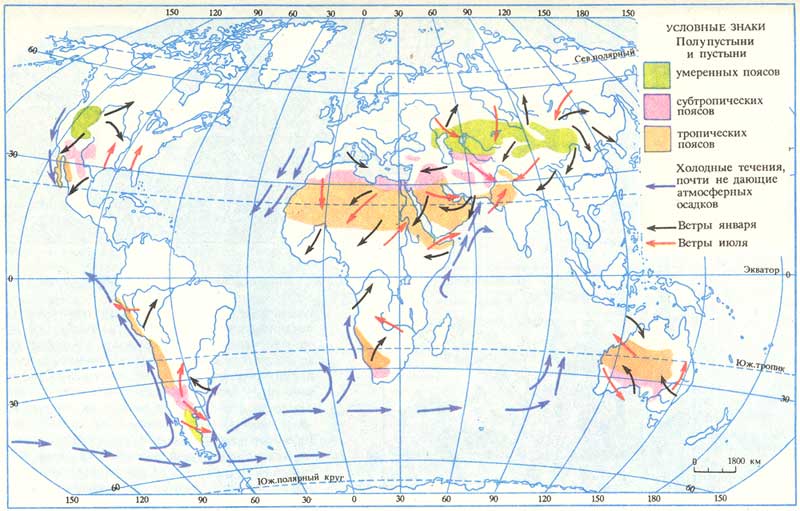 помірні
субтропічні
тропічні
берегові тропічні пустелі утворюють холодні течії
вітри січня
вітри липня
Кількість опадів у всіх видах пустель менша 200 мм, 
Т°С липня – понад +32°С, але січневі у помірних – нижчі 0°С, у субтропічних від 0°С до +12°С, тропічних – понад +15°С!
Пустелі помірного поясу: Каракуми, Кизилкуми, Такла-Макан, Гобі
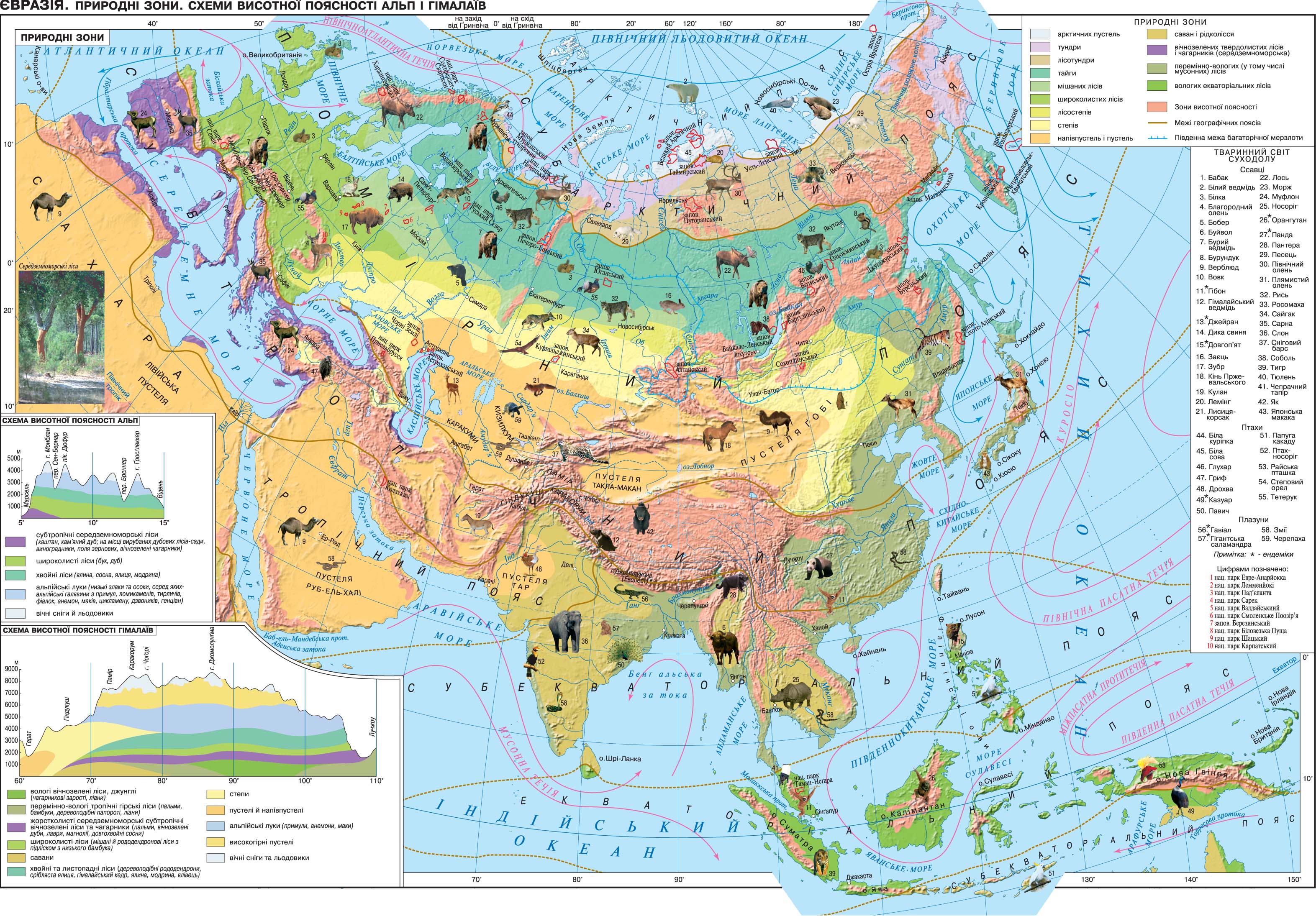 Майже всі пустелі помірного поясу знаходяться у внутрішній частині материка та ізольовані від океанів гірськими хребтами
Каракуми – «чорні піски»
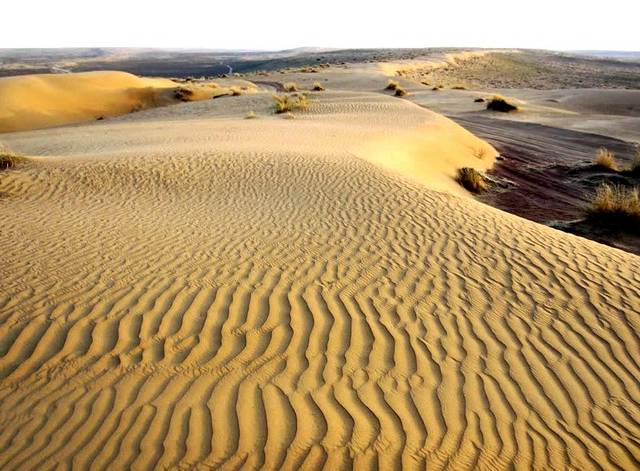 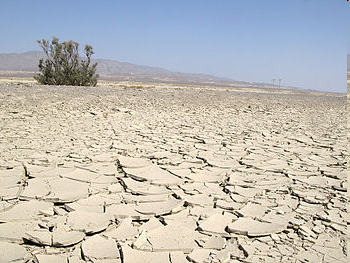 Глинисті пустелі у Каракумах – «такири»
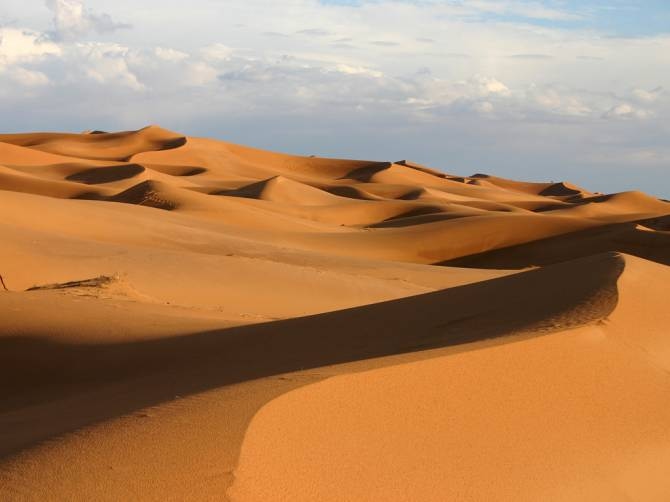 Кизилкум – «червоні піски»
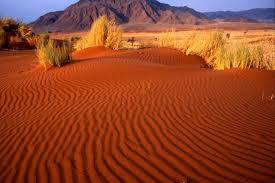 Верблюжа колючка – має надзвичайно довге коріння (до 18м), яким може дістатися води!
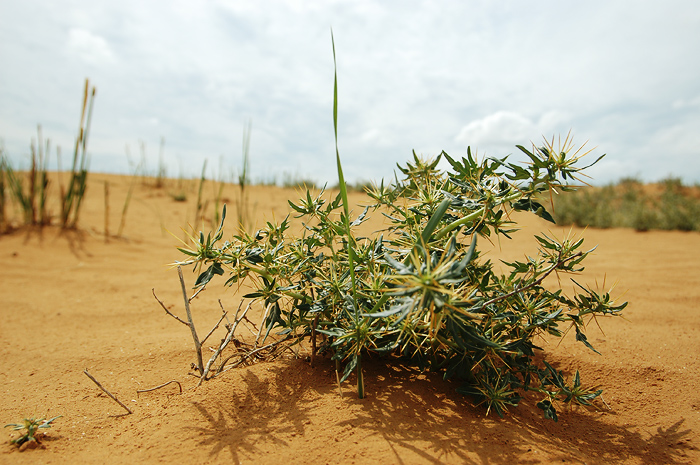 Саксаул скидає не листя, а гілки …
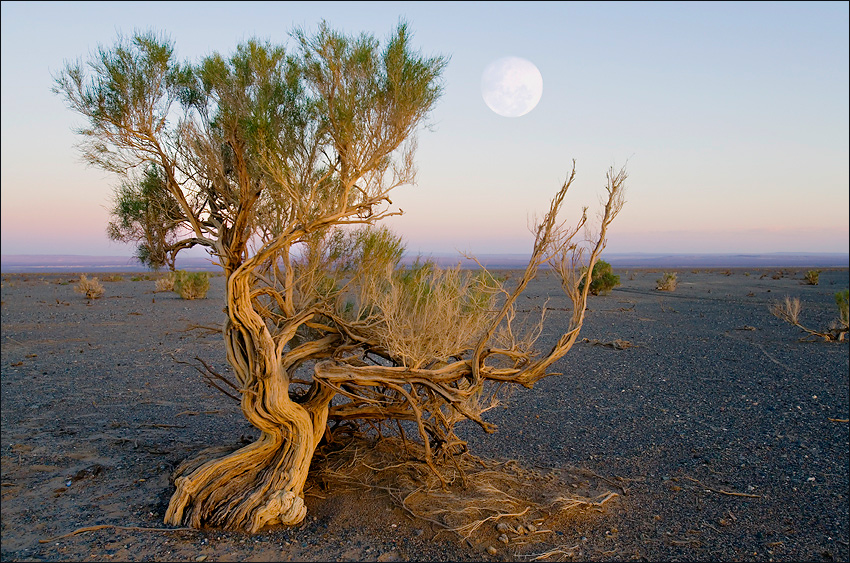 Кулан у пошуках води зданий пробігти десятки кілометрів
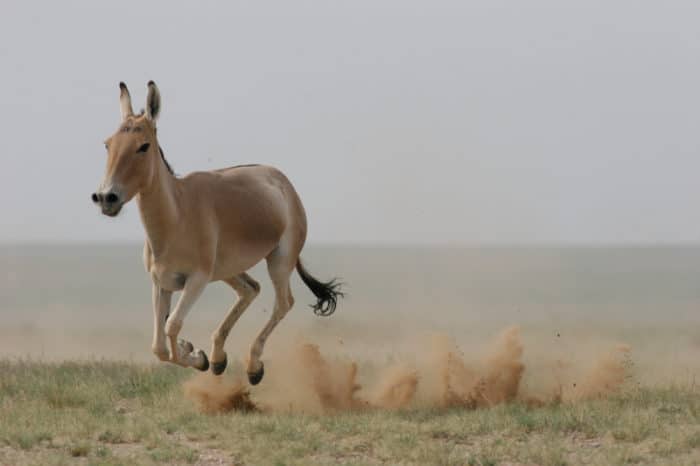 Шакал
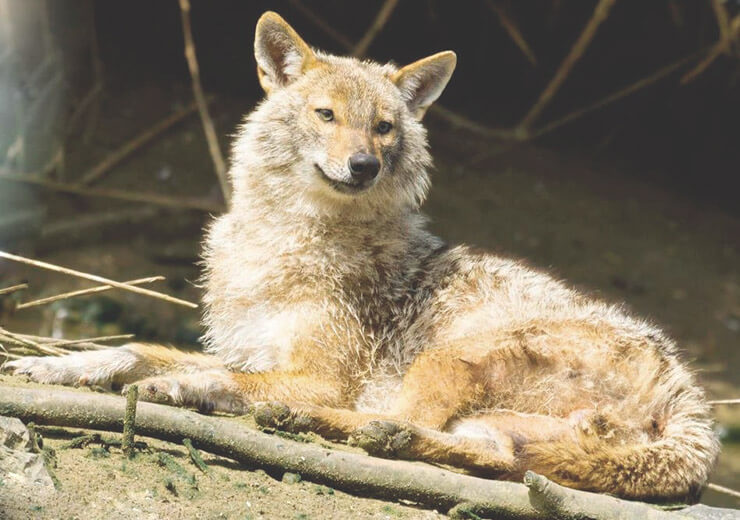 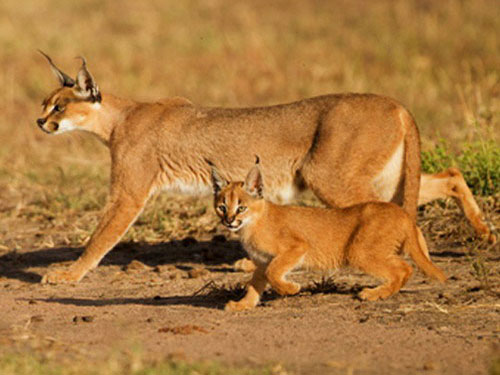 Каракал – пустельна рись
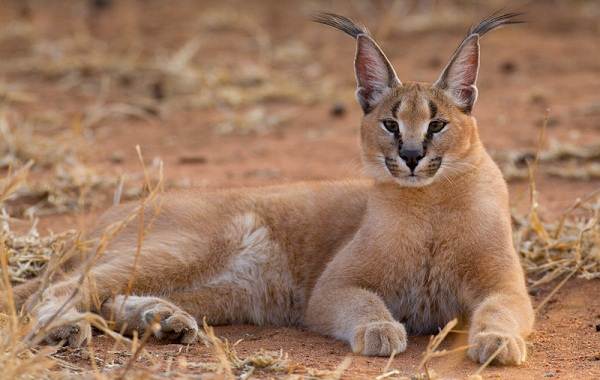 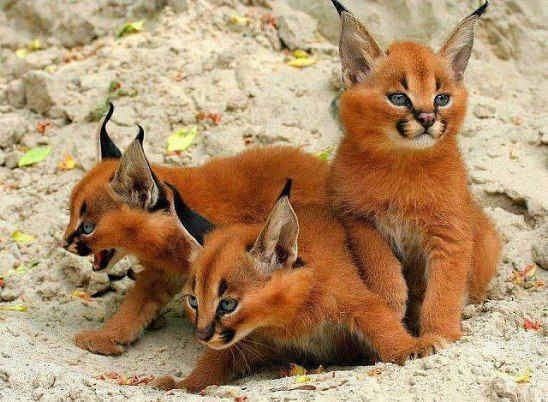 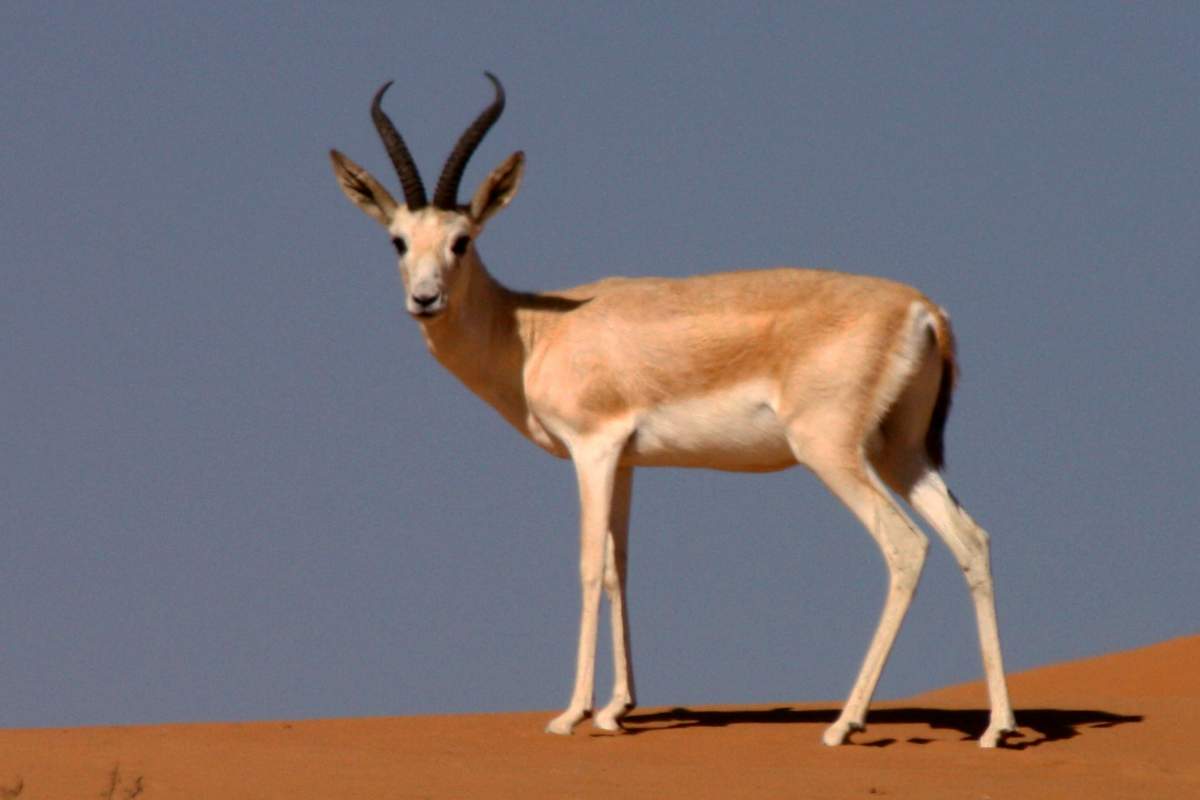 Джейран
Газель
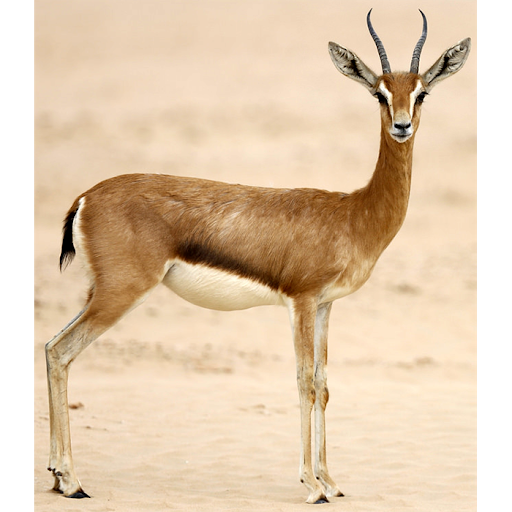 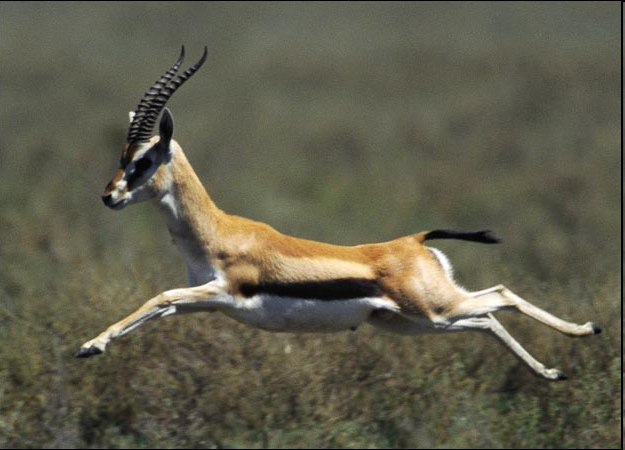 Одногорбий верблюд
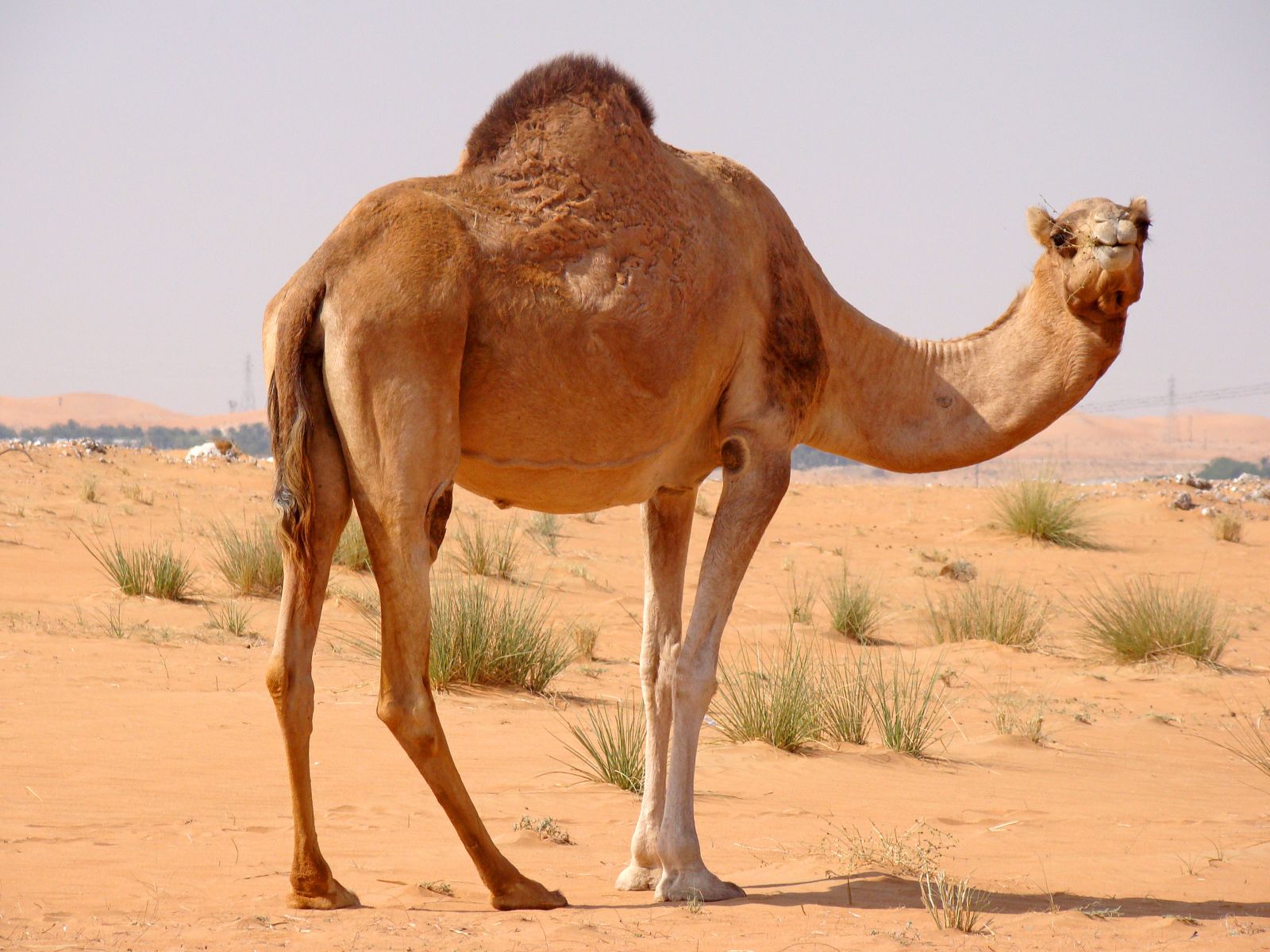 Двогорбий верблюд
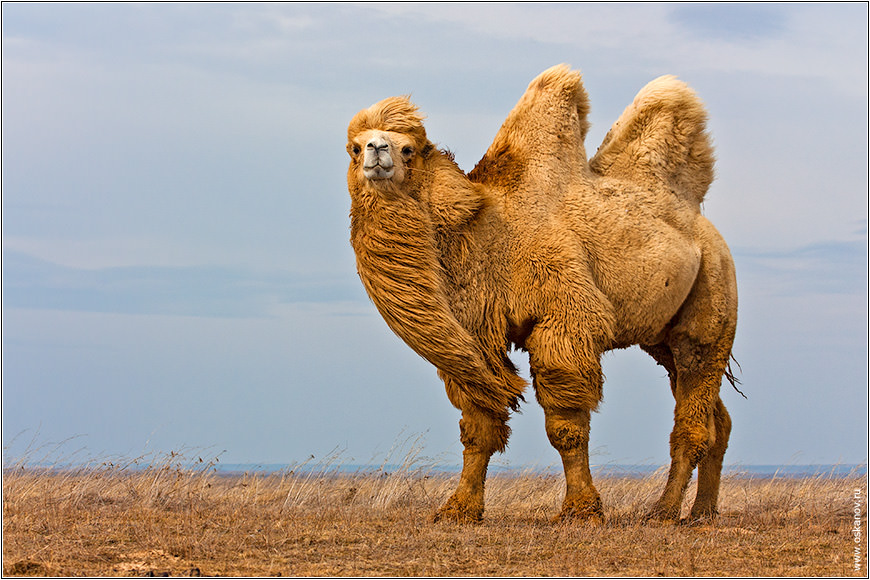 Онагр – дикий осел
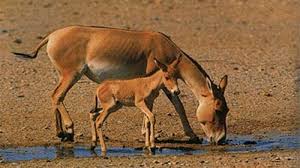 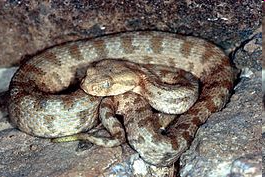 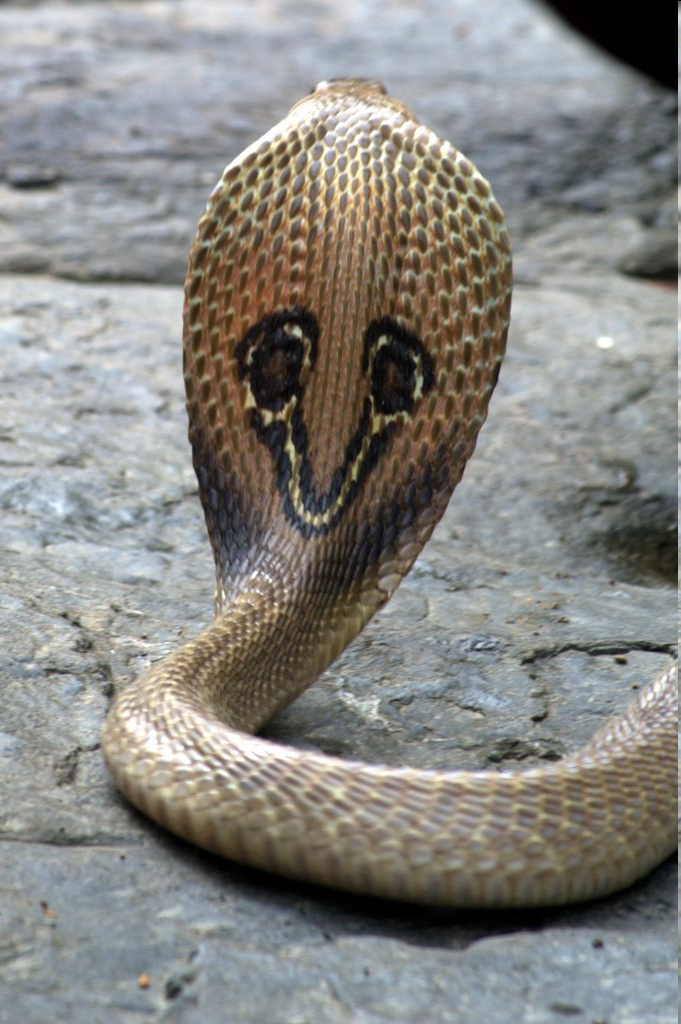 Гюрза          кобра ефа
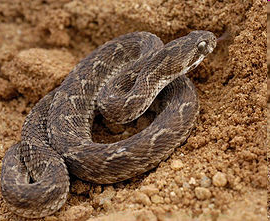 Скорпіон
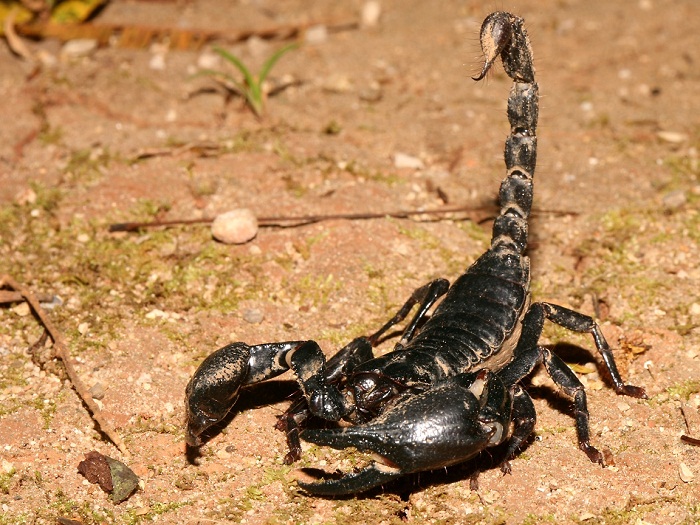 Гобі
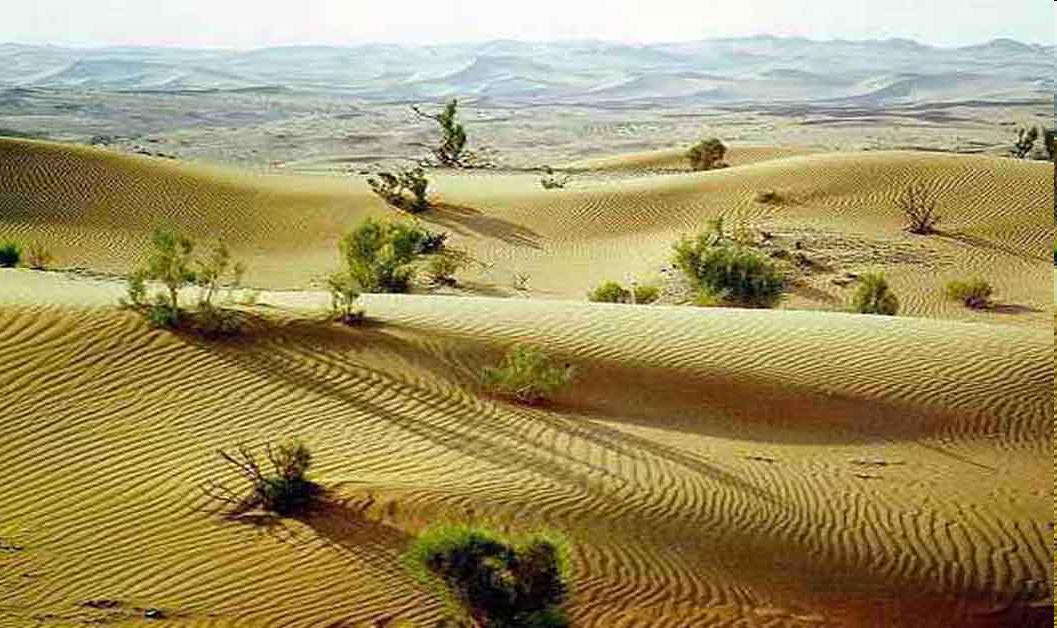 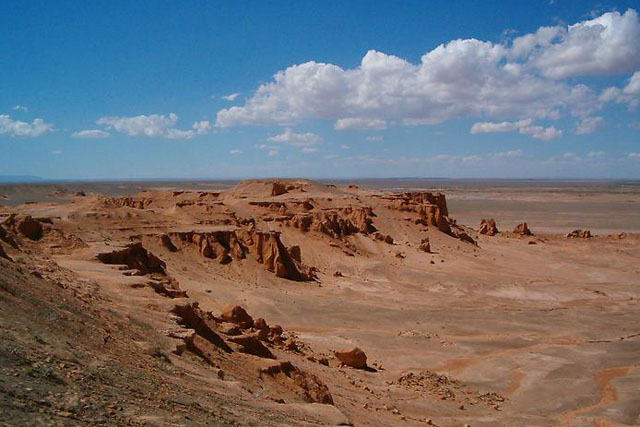 Гобі
Майже у кожній пустелі є піщані, кам'янисті та глинисті ділянки
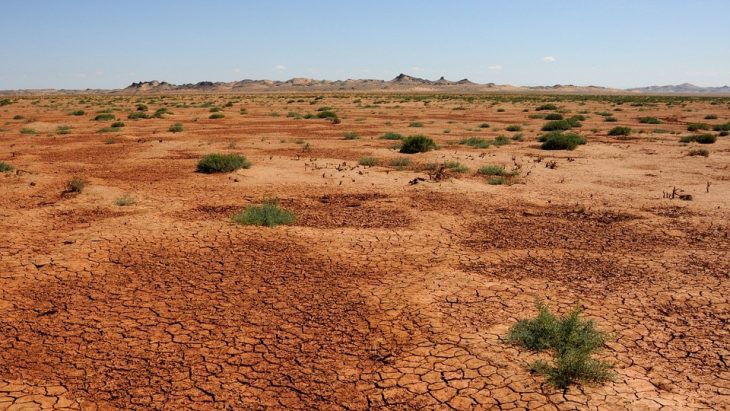 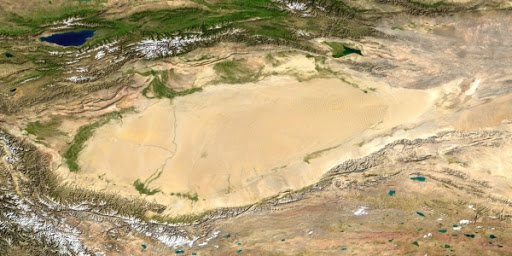 Назва пустелі Такла-Макан перекладається як «увійдеш – не вийдеш!»
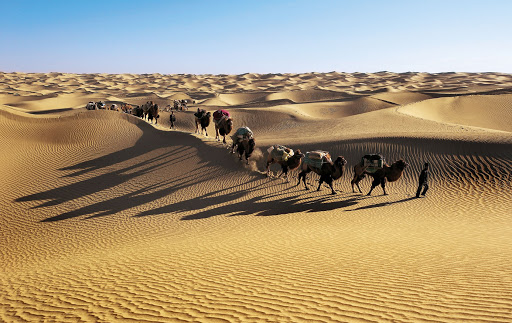 Суворість клімату пояснюється ізоляцією гірськими хребтами
Субтропічні та тропічні пустелі: Тар, Руб-ель-Халі
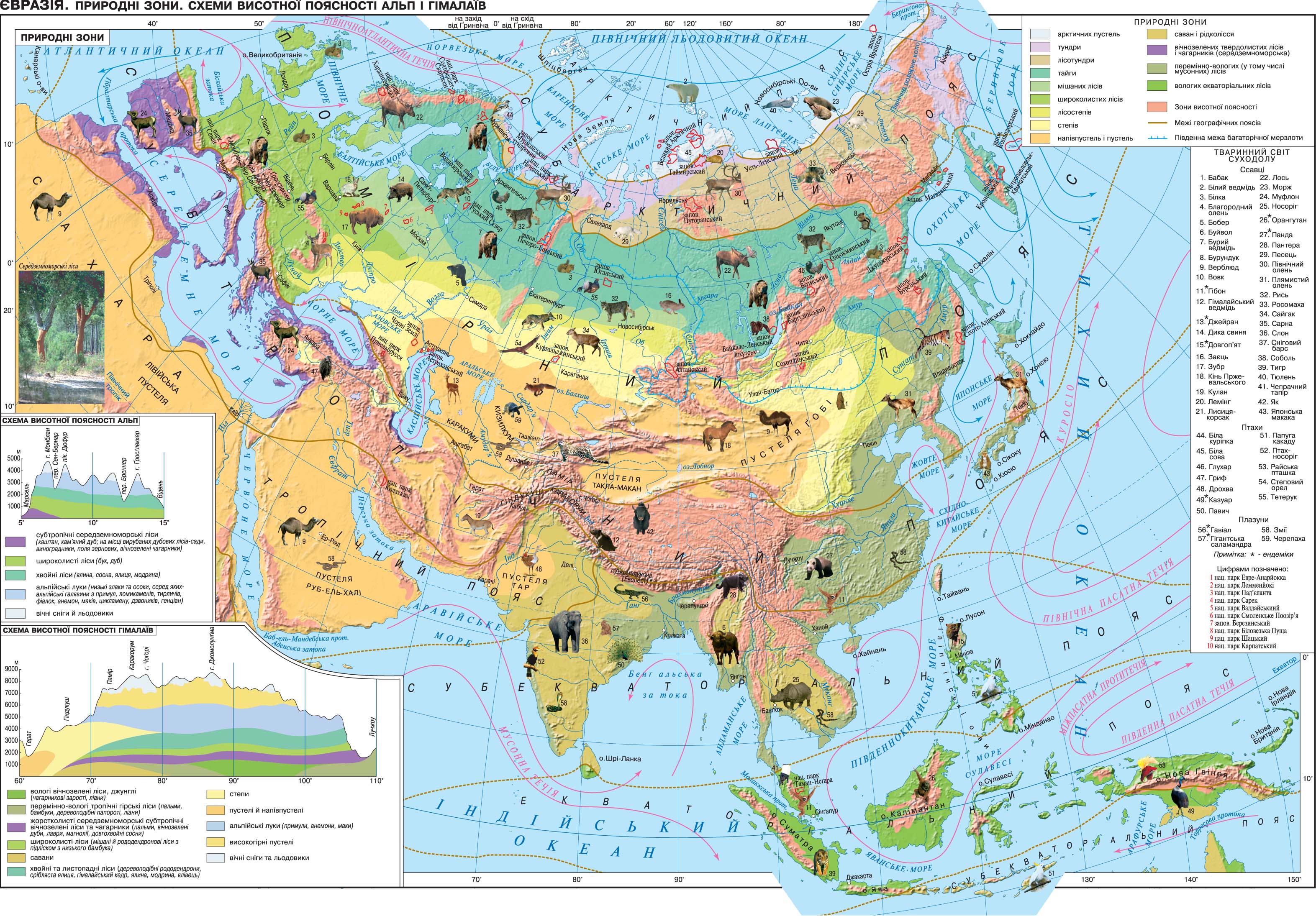 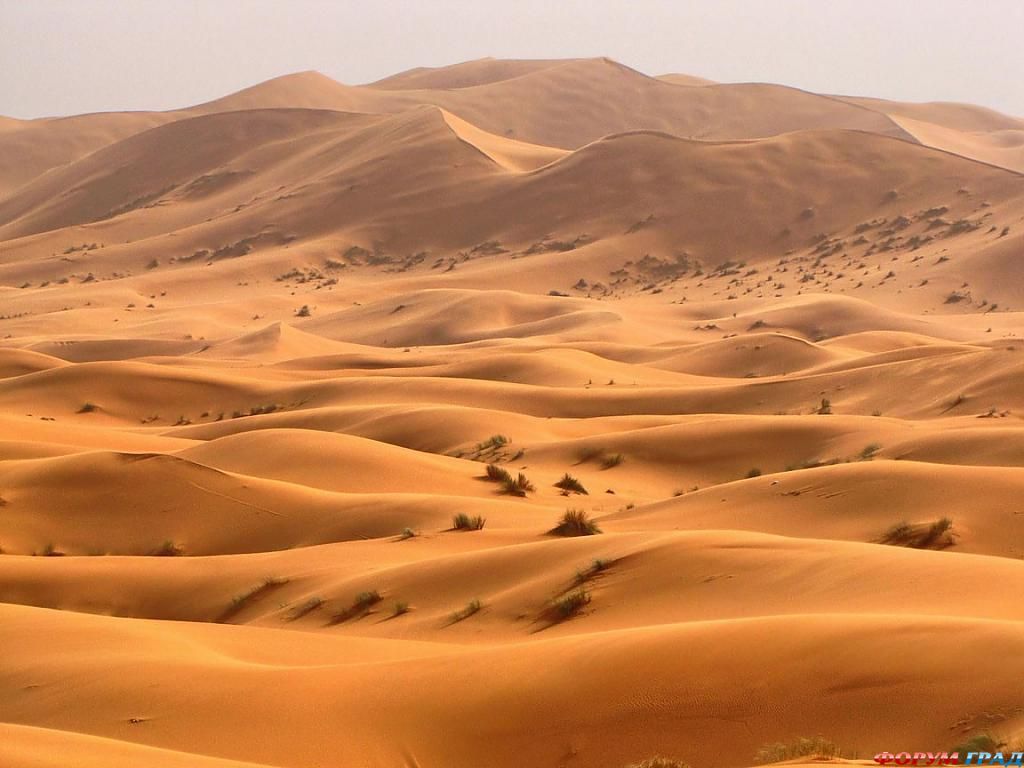 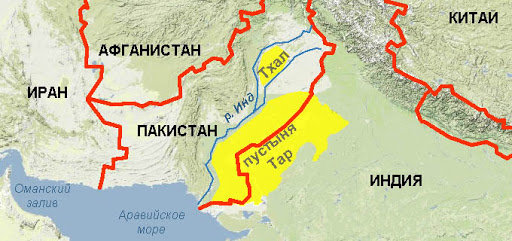 Пустеля Тар
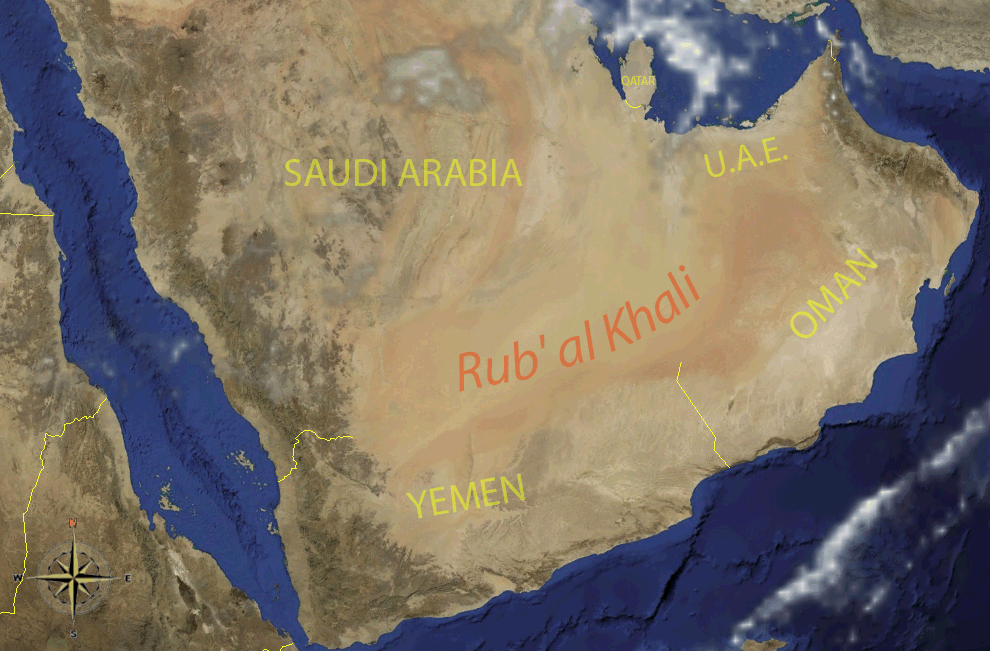 Руб-ель-Халі
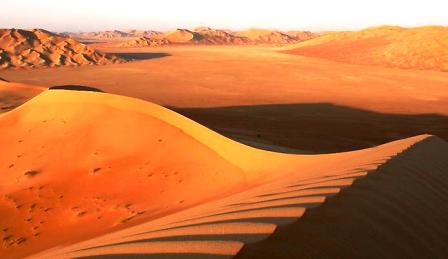 Оазис в пустелі
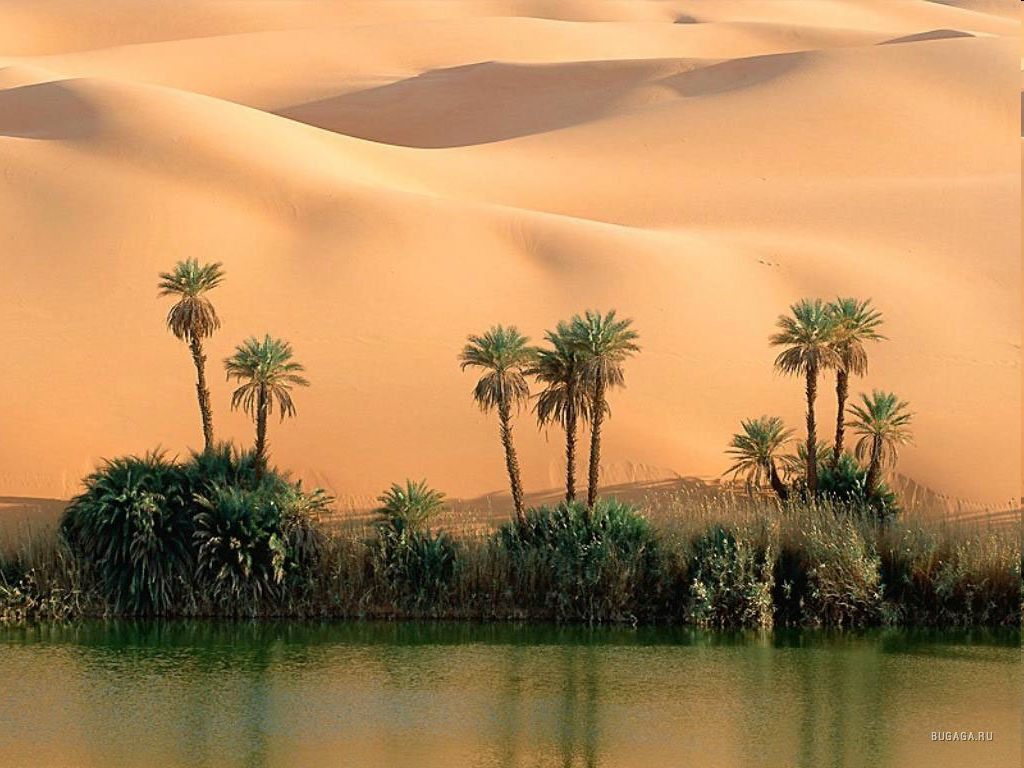 Створюємо свою карту природних зон!
На карті природних зон нанесіть межі вивчених природних зон. Для кращого запам'ятовування – зафарбуйте території зон обраними Вами кольорами! Вони не повинні обов'язково співпадати з тими, які є на карті природних зон атласу, але мають бути достатньо контрастними. Не забувайте відображати їх в умовних знаках!
Домашнє завдання
Опрацювати § 53, вивчити характеристику природних зон лісостепу і степу, напівпустель та пустель. Скласти «формулу» природних зон та записати її у зошит!